Интерактивная игра
Наряди русскую красавицу
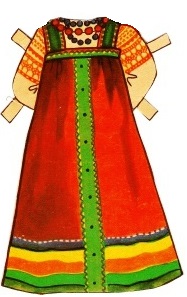 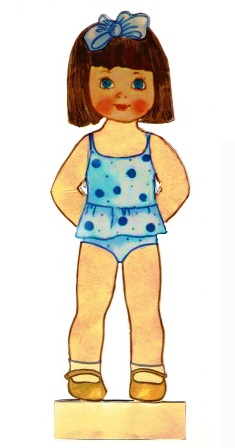 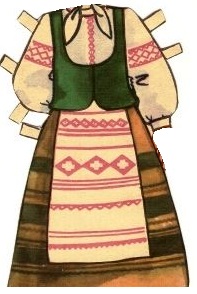 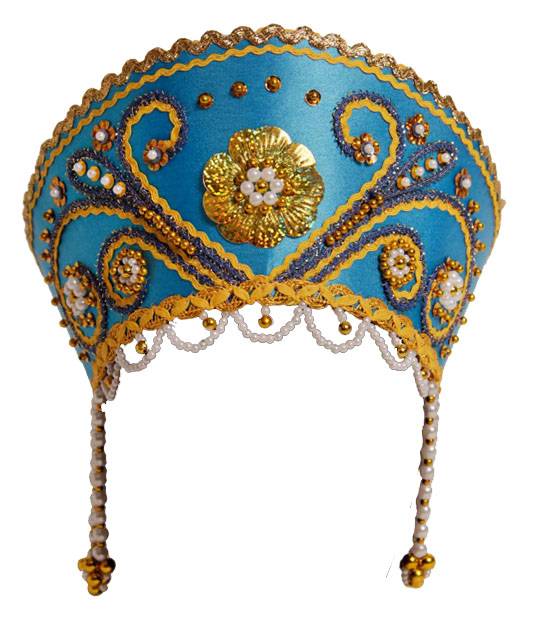 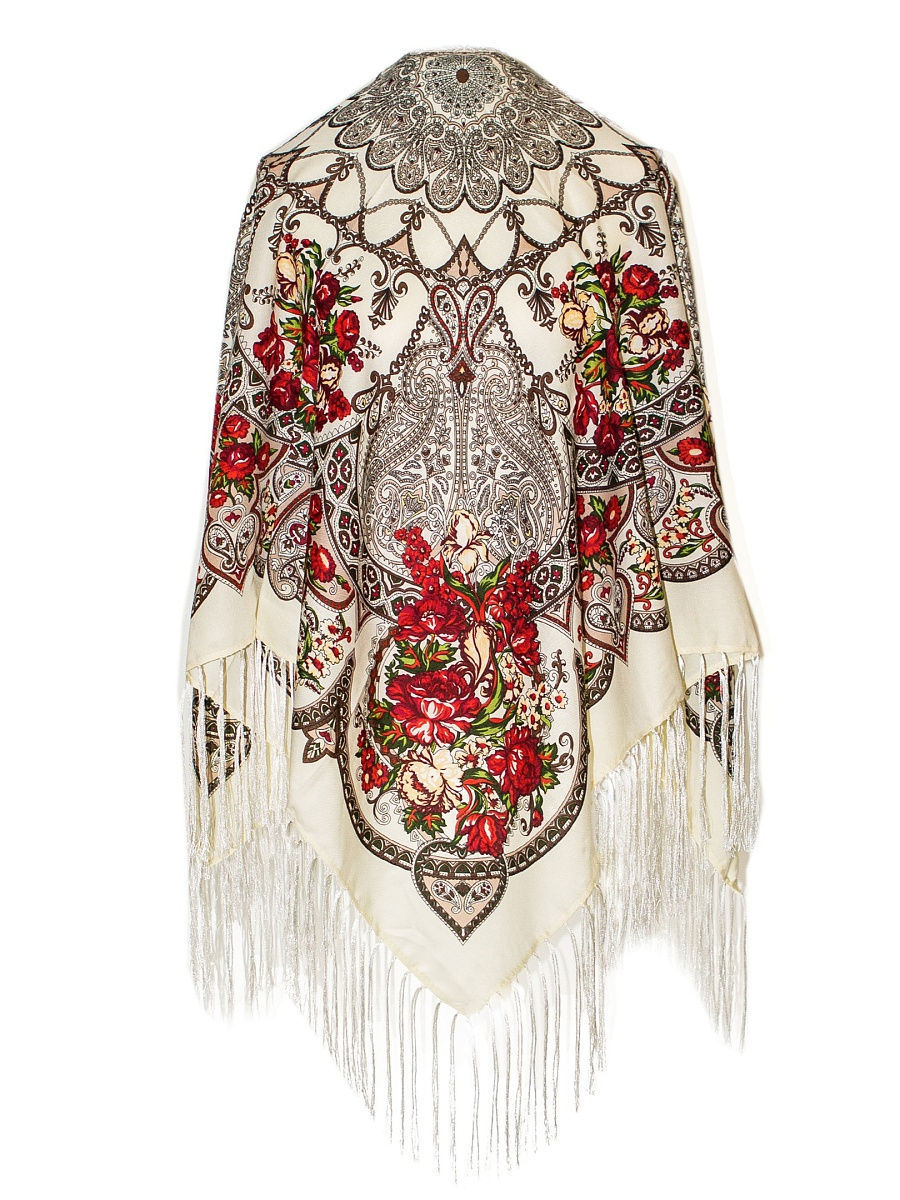 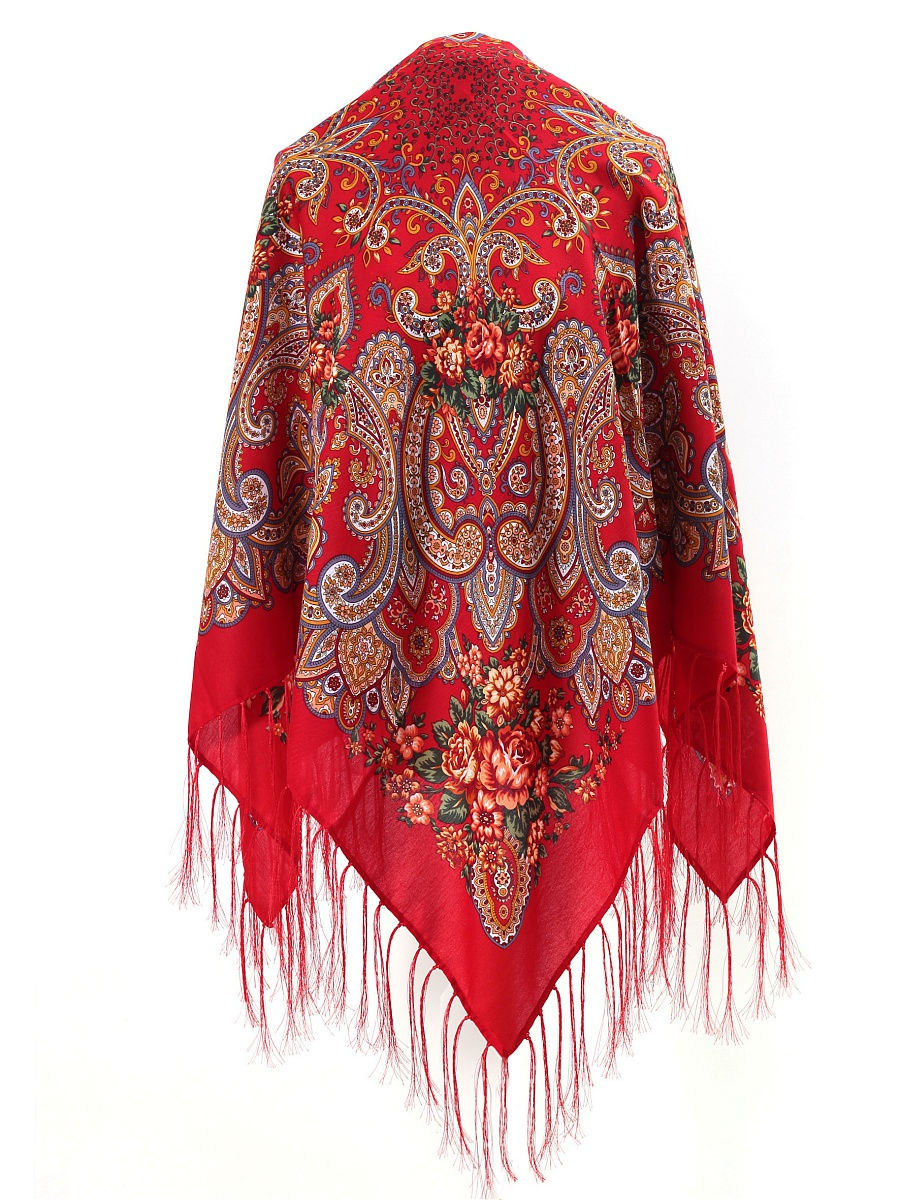 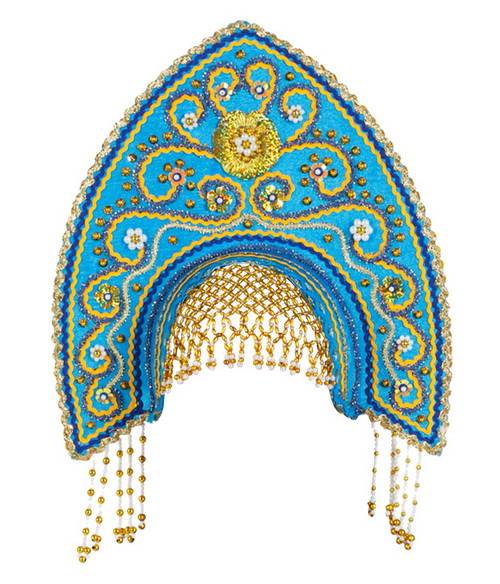 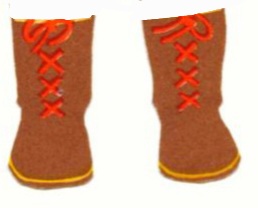 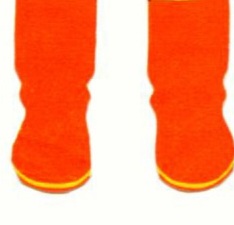 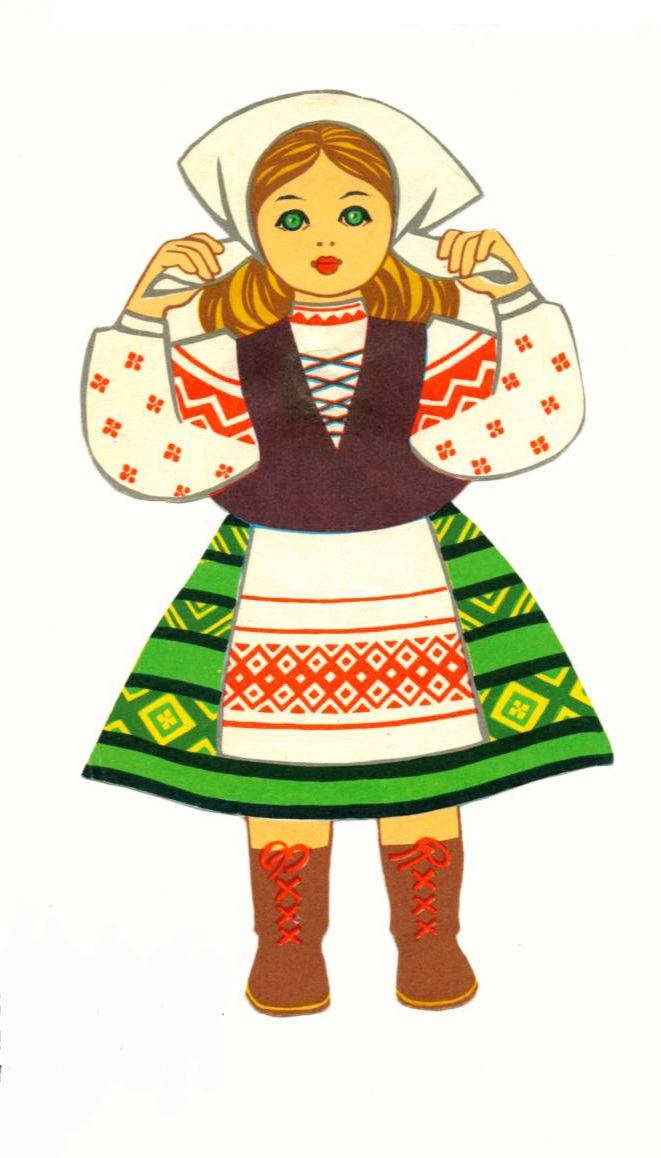 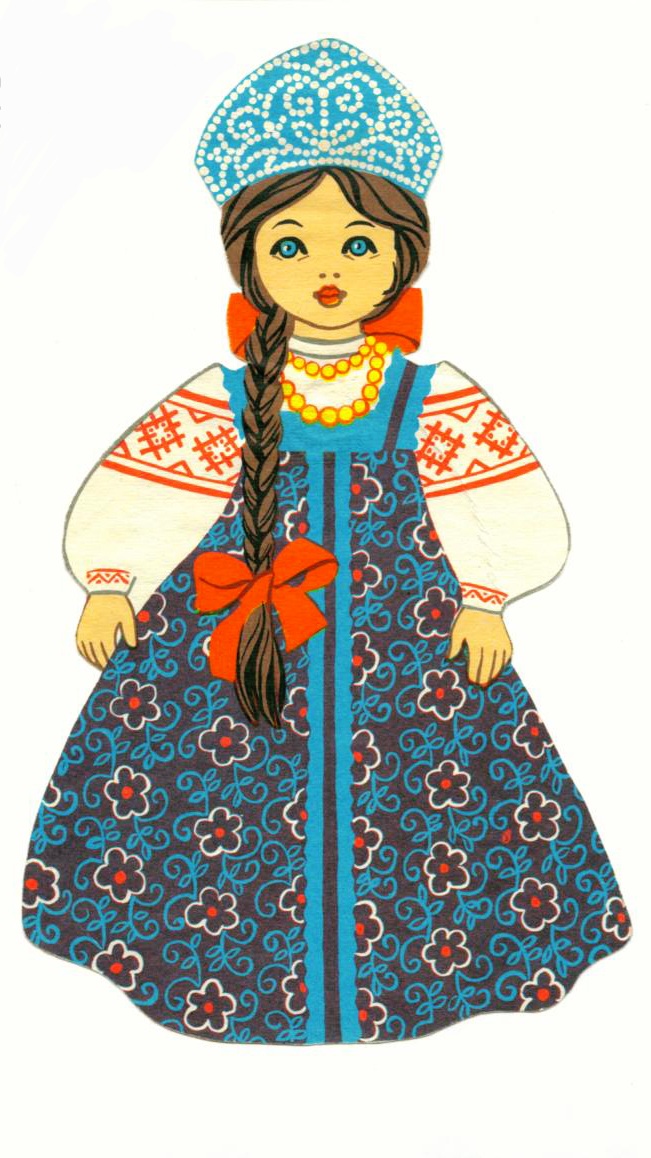 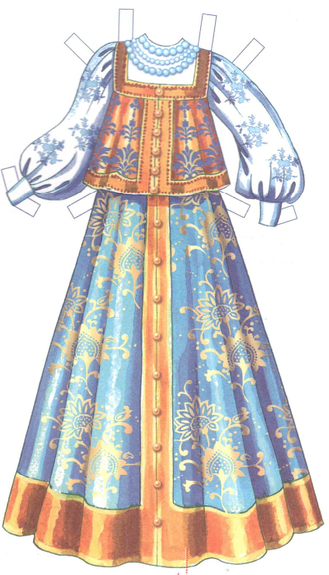 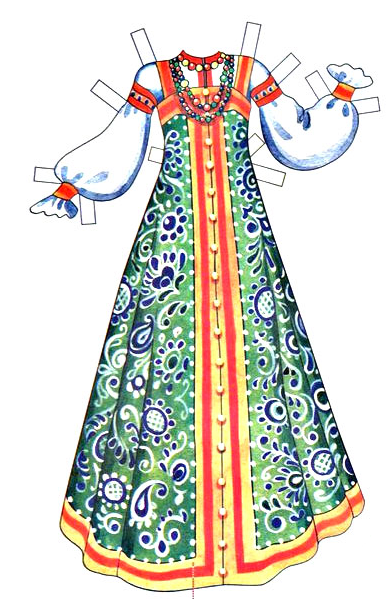 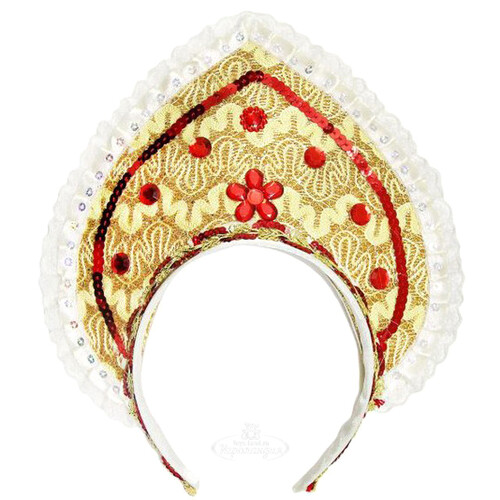 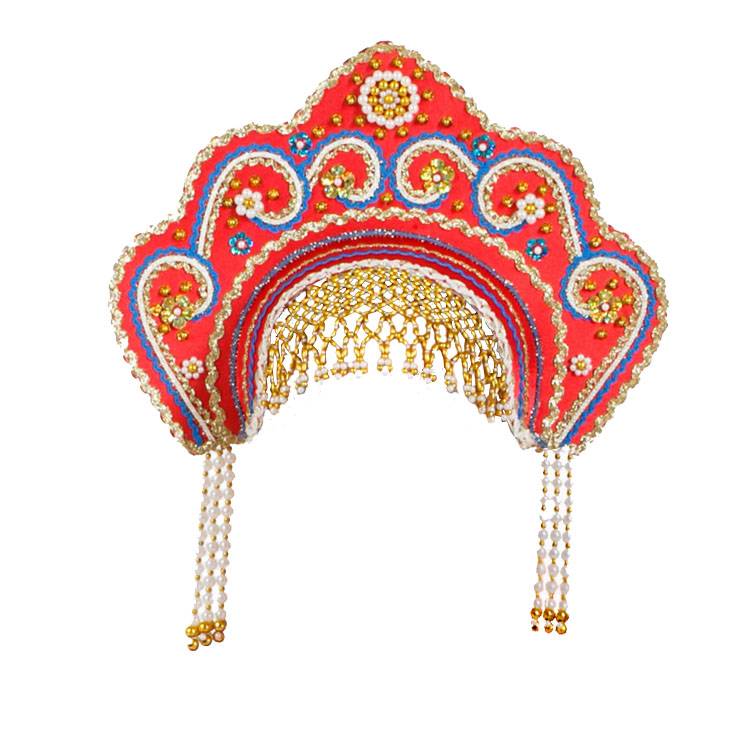 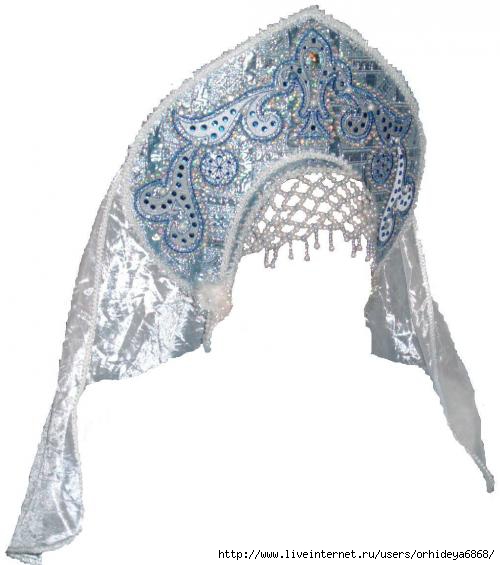 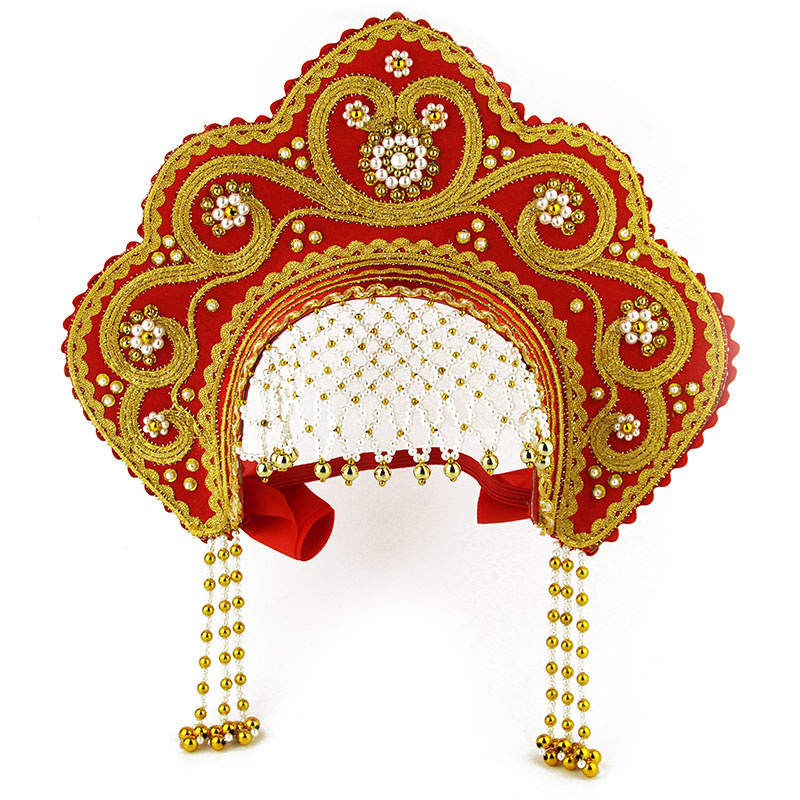 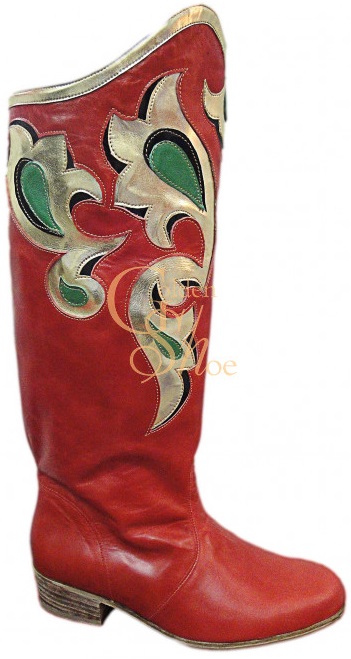 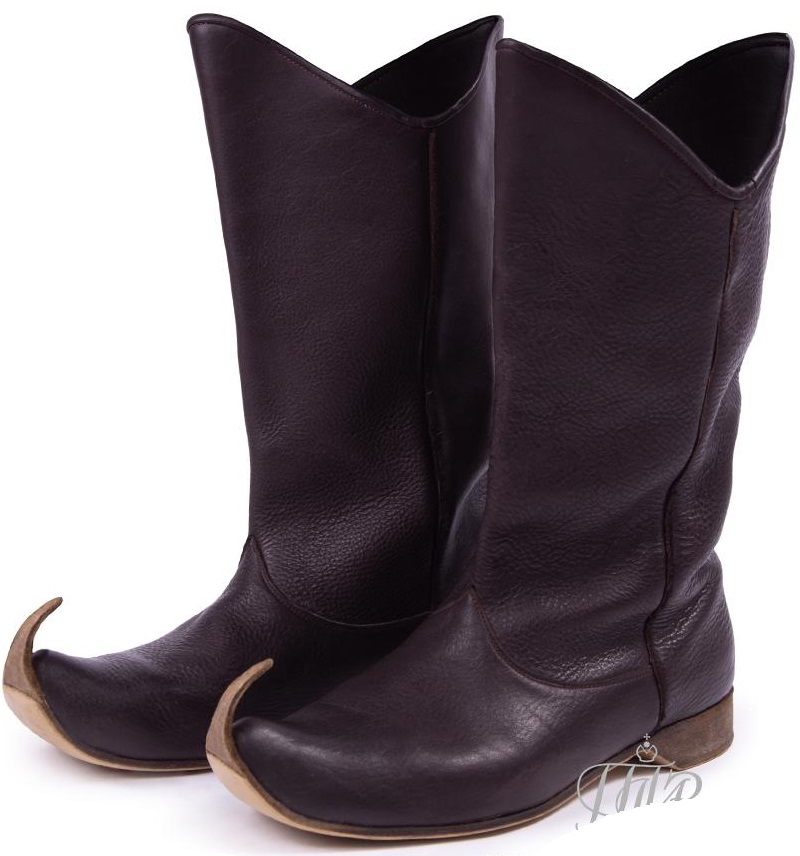 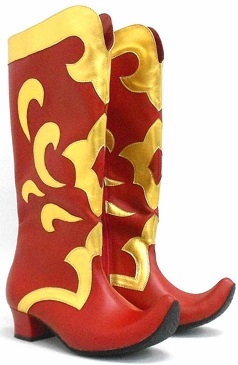 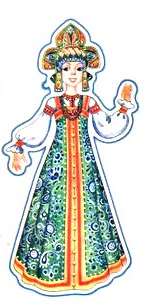 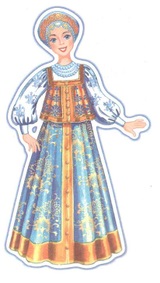